49-3
This work is licensed under a Creative Commons Attribution-ShareAlike 4.0 International License.
Please add this statement to all the videos you create.
English Bible quotes are from the World English Bible US, which is in the public domain.
[Speaker Notes: Ch
49 Cornelius
1. Peter Heals Aeneas – Acts 9:32-35 (Left Top)
2. Tabitha raised – Acts 9:36-43 (Right Top)
3. Cornelius has a vision – Acts 10:1-8 (Right Bottom)
4. Peter’s vision – Acts 10:9-23 (Left Bottom and Center)
5. Cornelius Believes– Acts 10:24 – 11:18 (Left Center)]
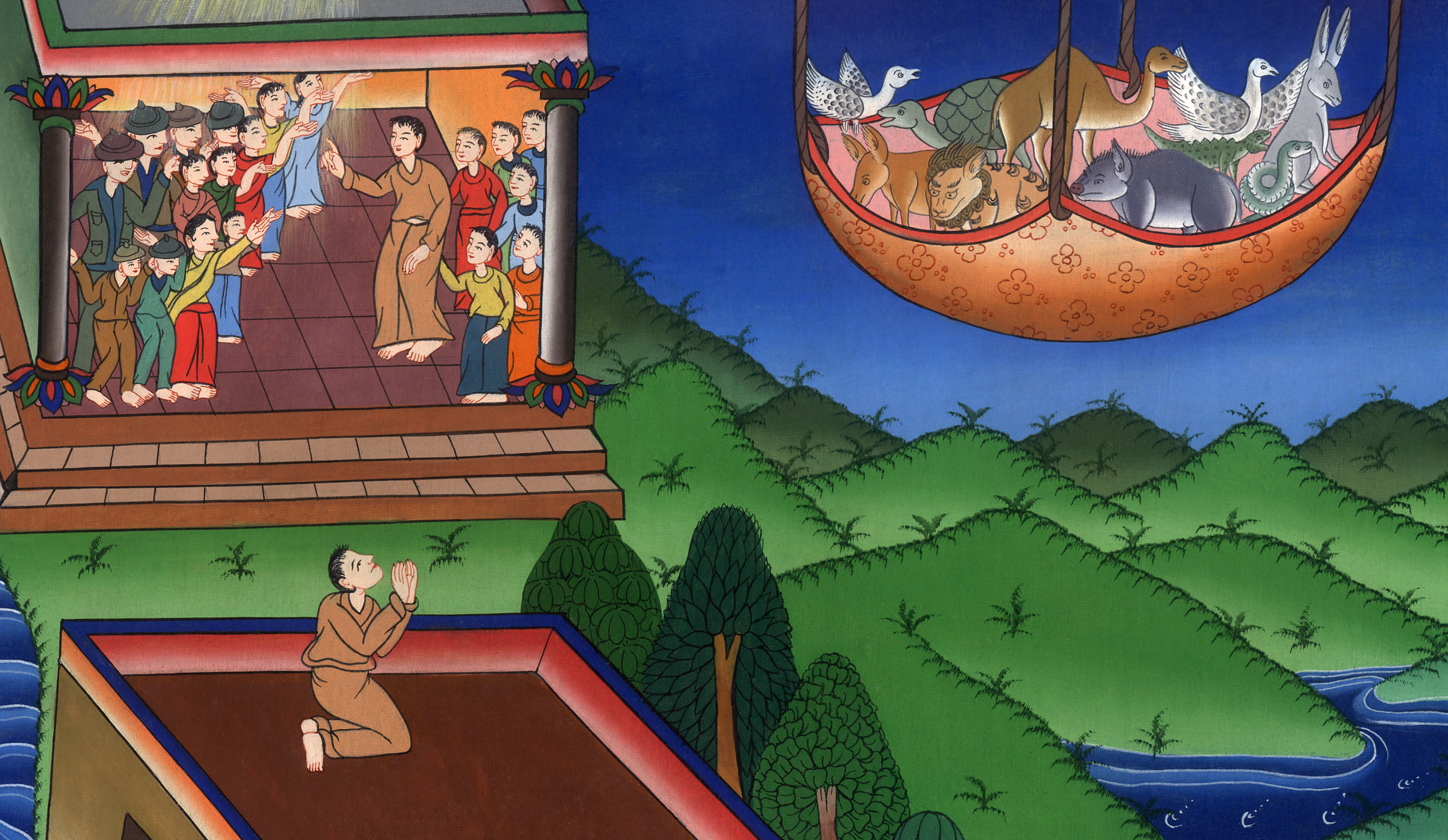 Cornelius Believes – Acts 10:24 – 11:18
Cornelius Believes – Acts 10:24 – 11:18
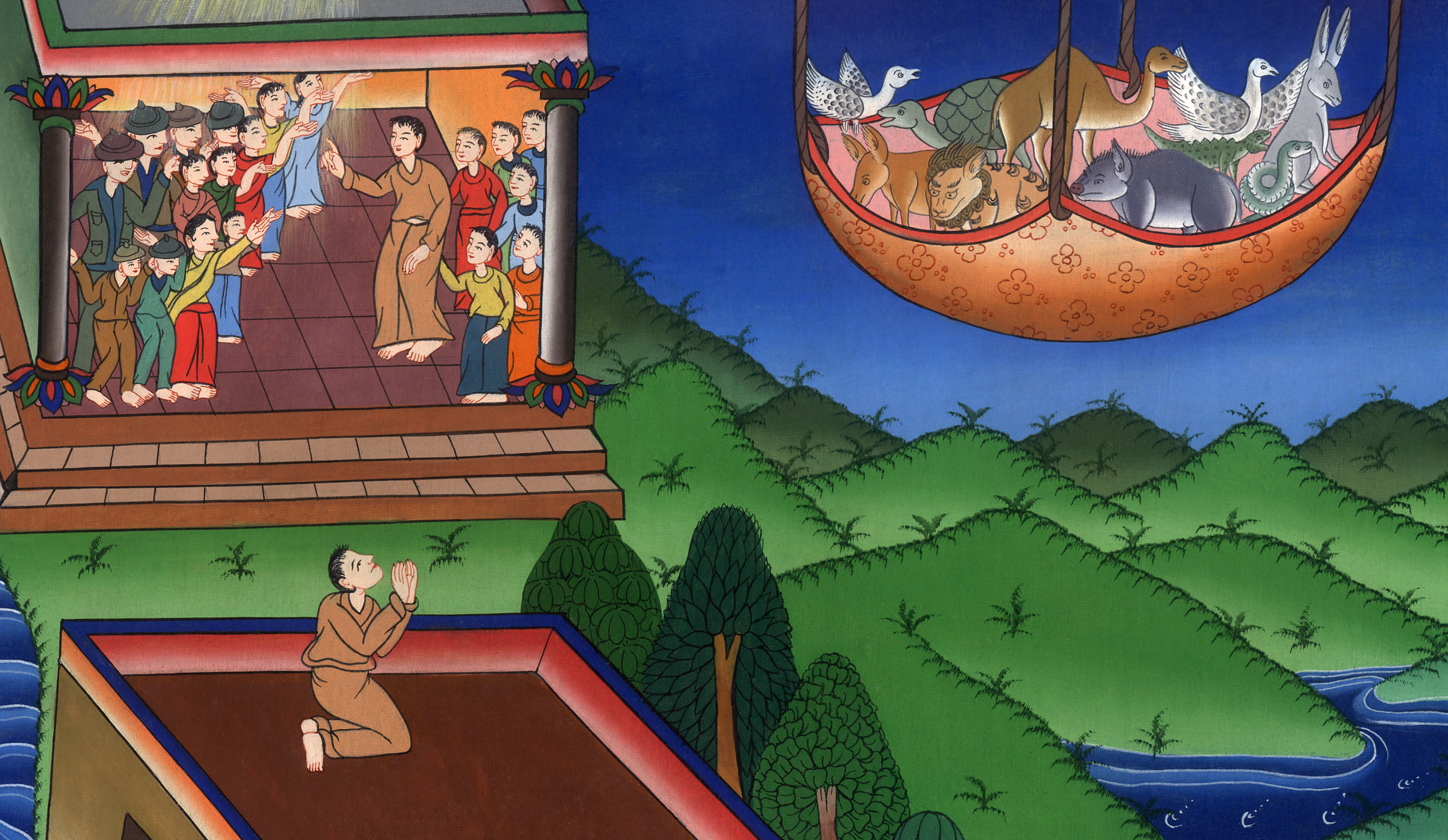 Cornelius Believes – Acts 10:24 – 11:18
23…On the next day Peter arose and went out with them, and some of the brothers from Joppa accompanied him.
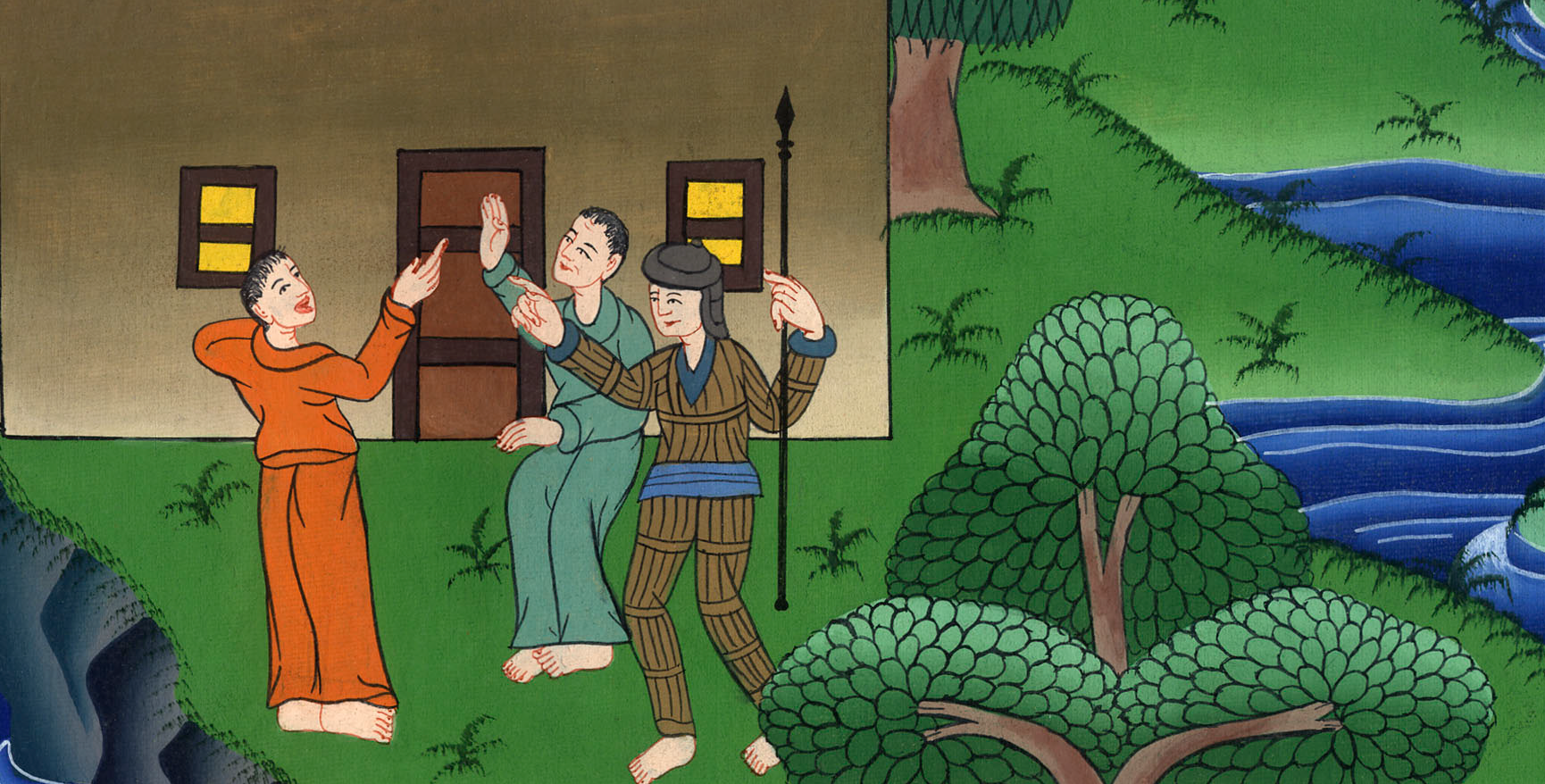 Acts 10:23
24On the next day they entered into Caesarea. Cornelius was waiting for them, having called together his relatives and his near friends.
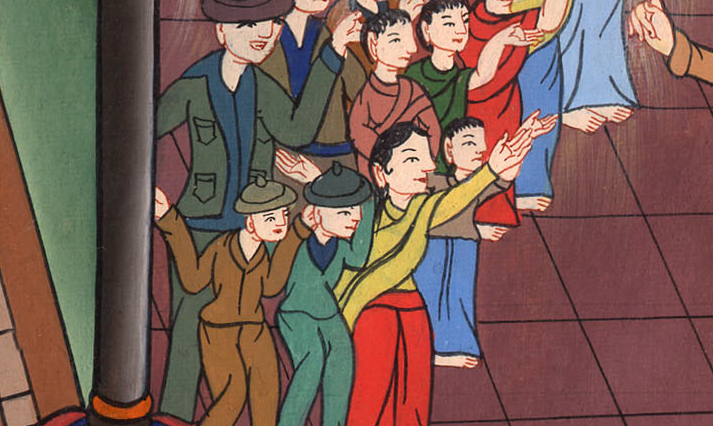 Acts 10:24
25When Peter entered, Cornelius met him, fell down at his feet, and worshiped him. 26But Peter raised him up, saying, “Stand up! I myself am also a man.”
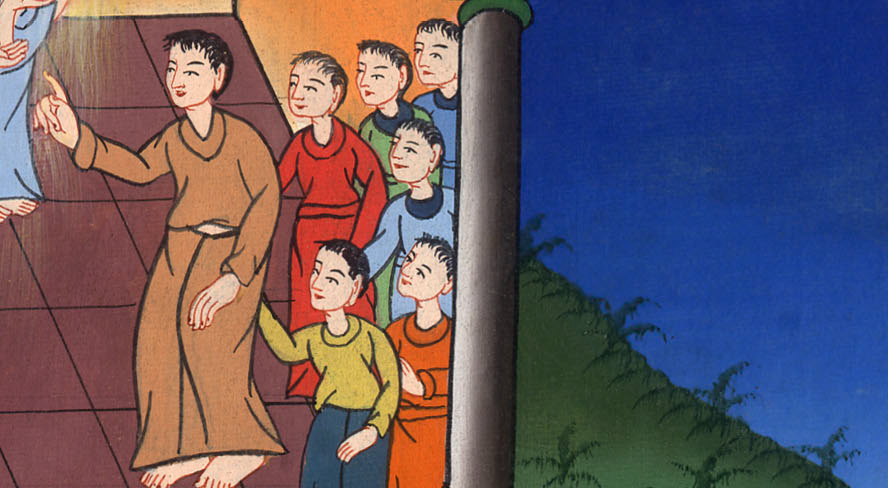 Acts 10:25,26
27As he talked with him, he went in and found many gathered together.
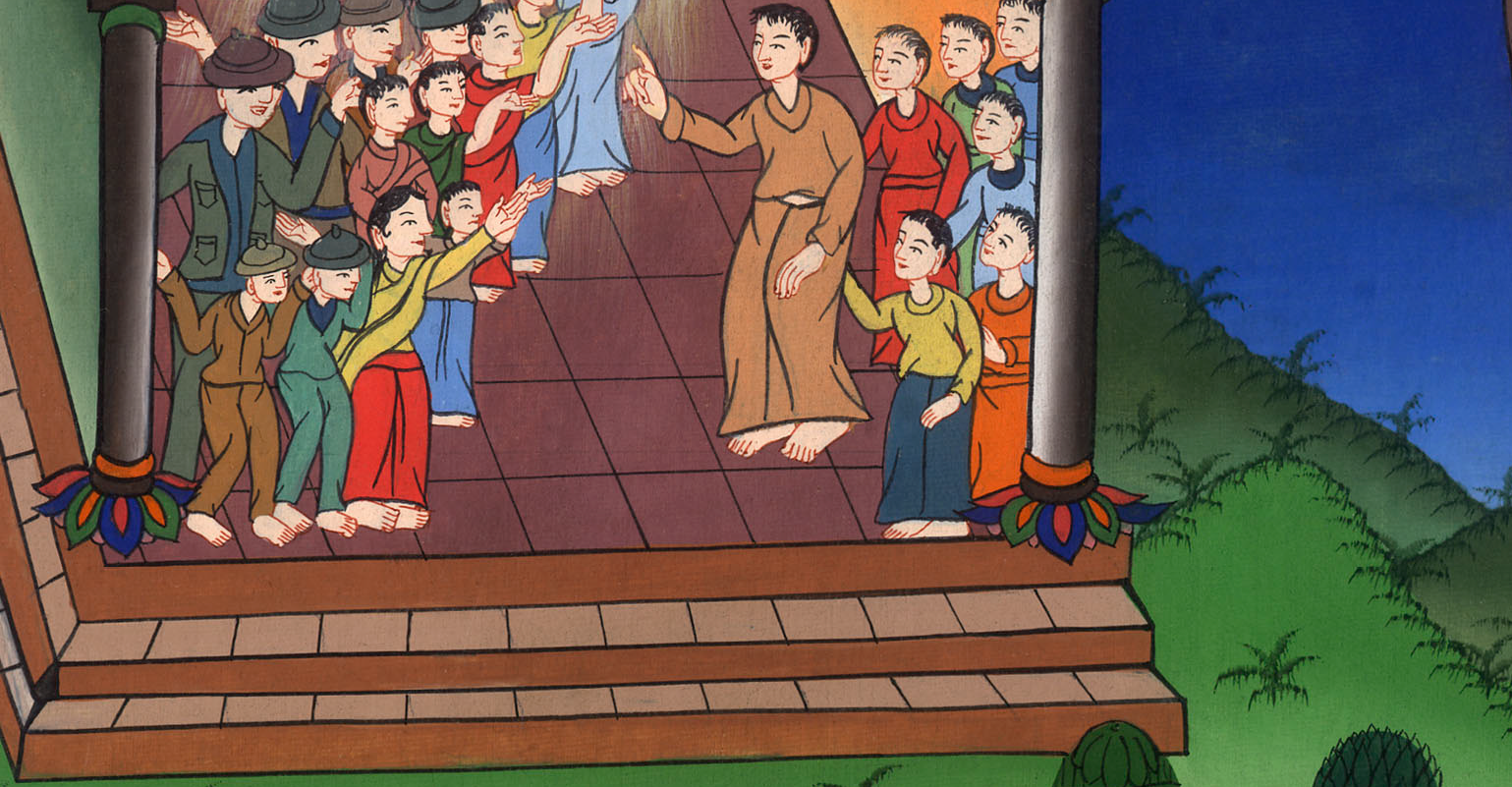 Acts 10:27
28He said to them, “You yourselves know how it is an unlawful thing for a man who is a Jew to join himself or come to one of another nation, but God has shown me that I shouldn’t call any man unholy or unclean.
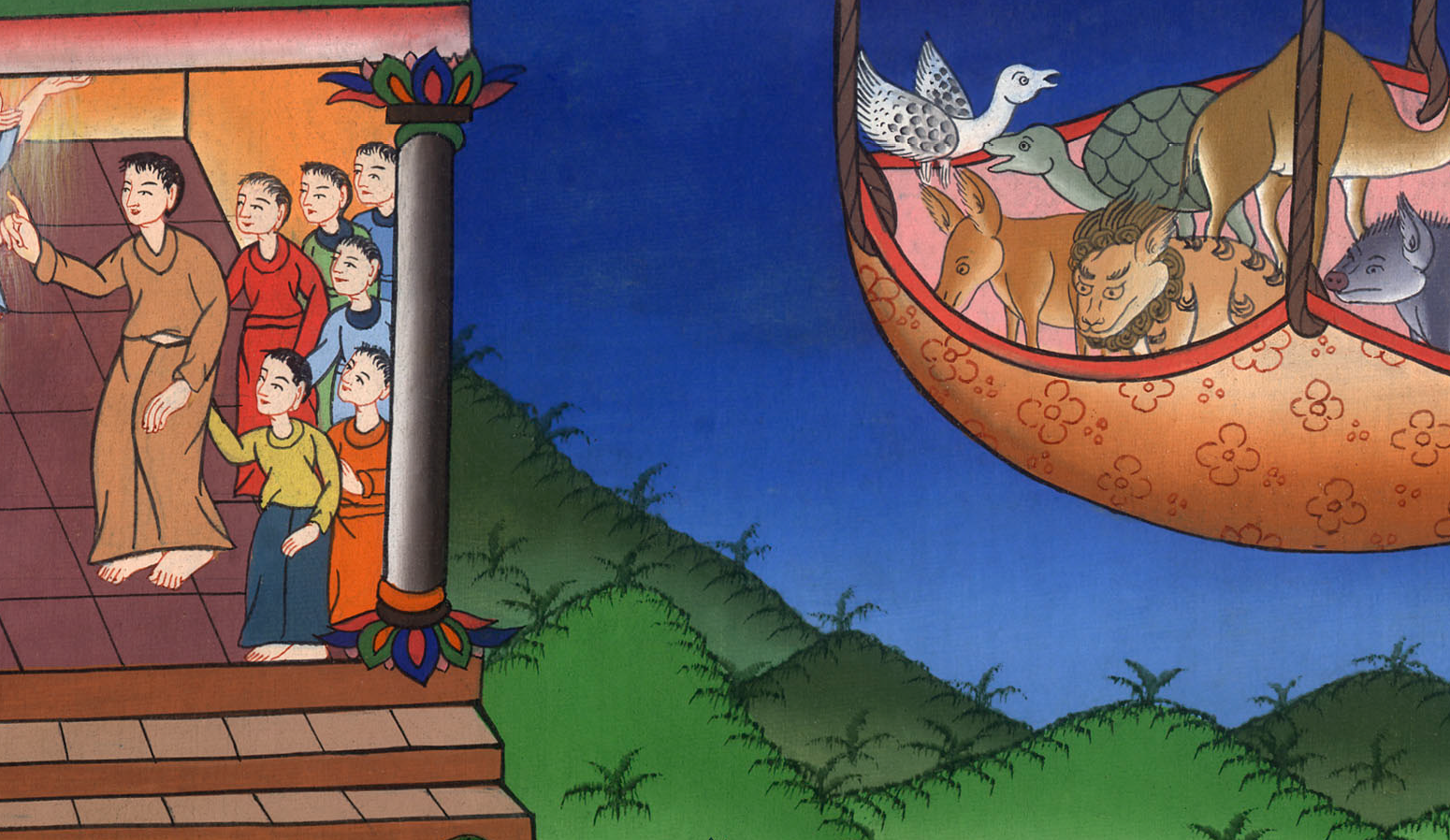 Acts 10:28
29Therefore I also came without complaint when I was sent for. I ask therefore, why did you send for me?”
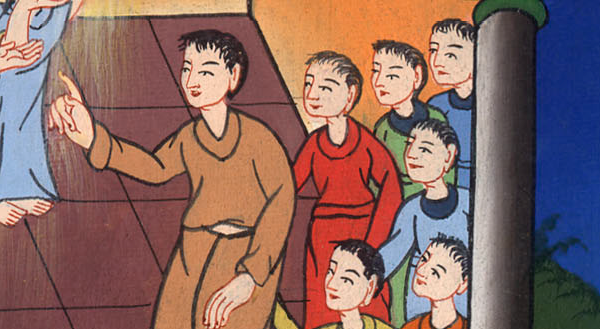 Acts 10:29
30Cornelius said, “Four days ago, I was fasting until this hour; and at the ninth hour, I prayed in my house, and behold, a man stood before me in bright clothing
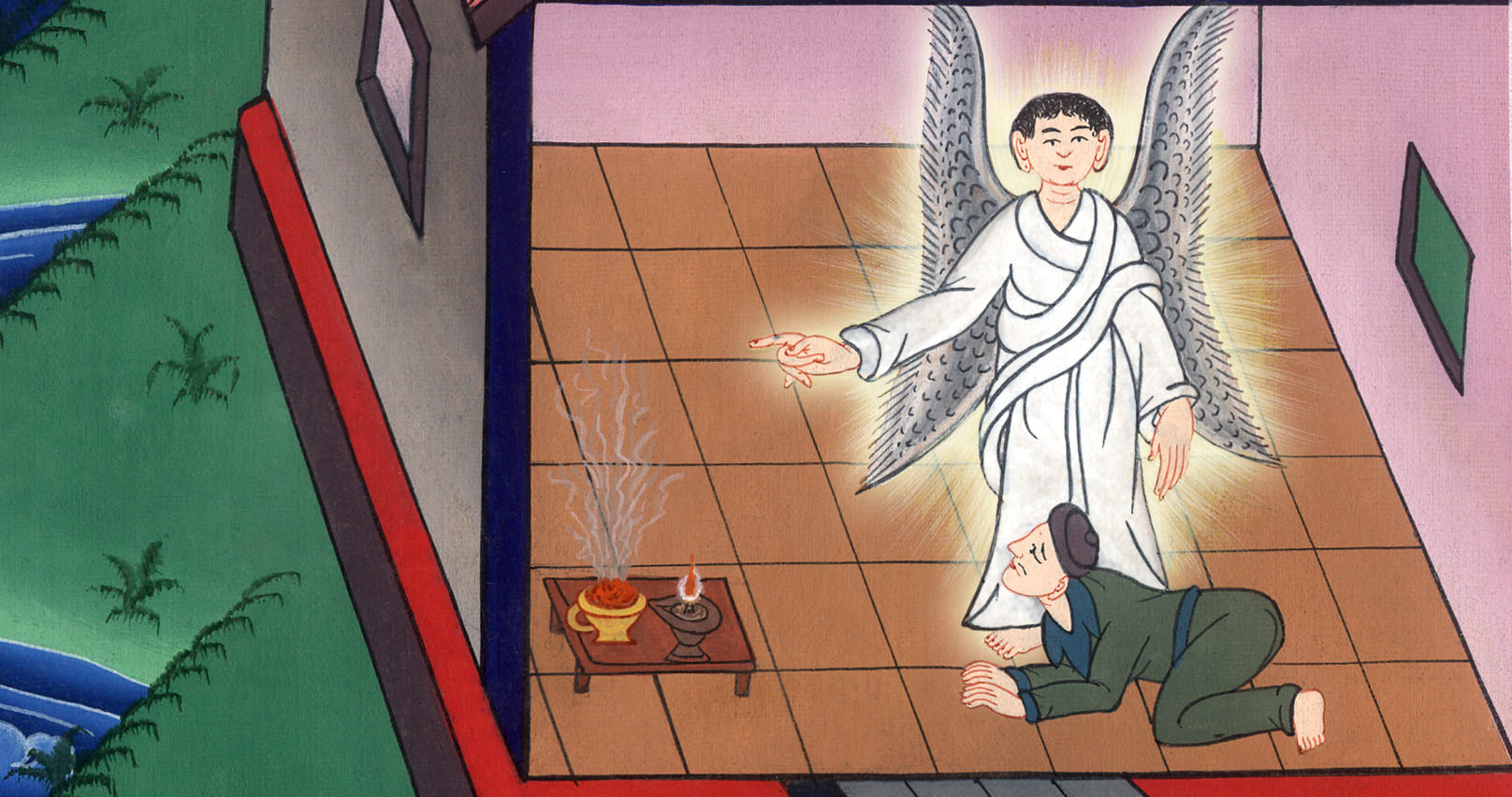 Acts 10:30
31and said, ‘Cornelius, your prayer is heard, and your gifts to the needy are remembered in the sight of God.
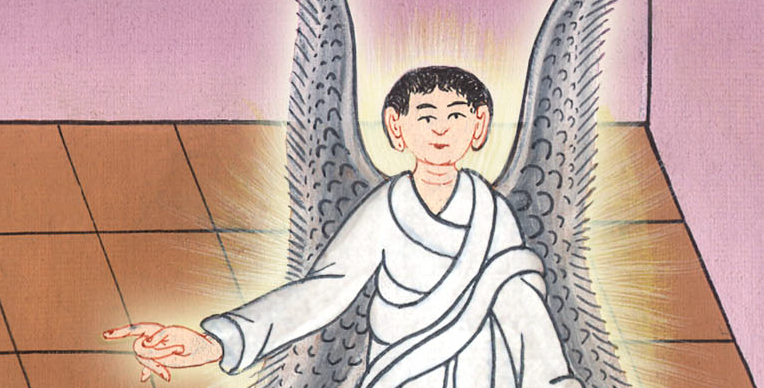 Acts 10:31
32Send therefore to Joppa and summon Simon, who is also called Peter. He is staying in the house of a tanner named Simon, by the seaside. When he comes, he will speak to you.’
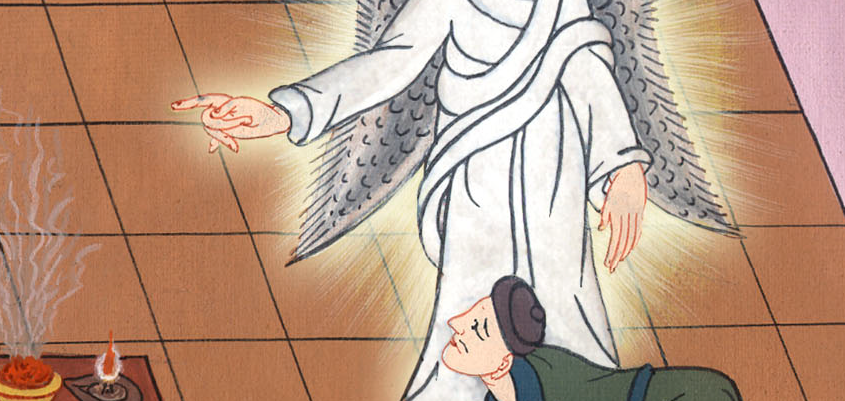 Acts 10:32
33Therefore I sent to you at once, and it was good of you to come. Now therefore we are all here present in the sight of God to hear all things that have been commanded you by God.”
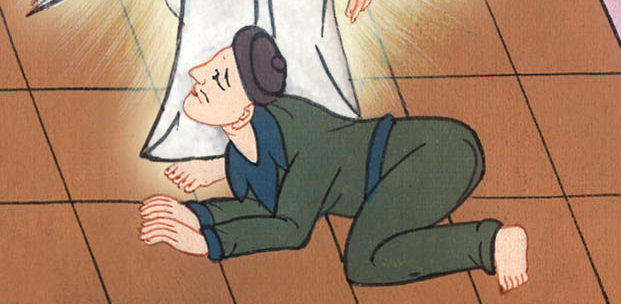 Acts 10:33
34Peter opened his mouth and said, “Truly I perceive that God doesn’t show favoritism; 35but in every nation he who fears him and works righteousness is acceptable to him.
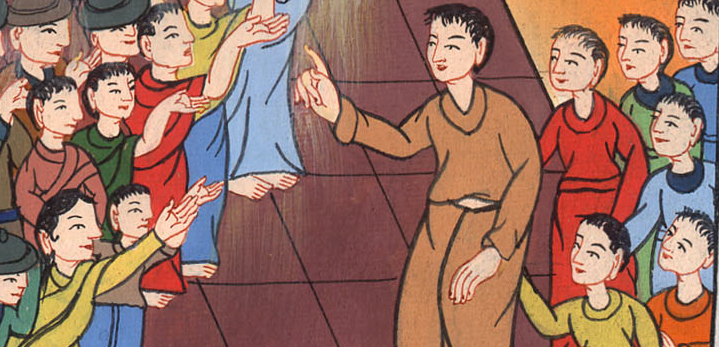 Acts 10:34,35
36The word which he sent to the children of Israel, preaching good news of peace by Jesus Christ—he is Lord of all—
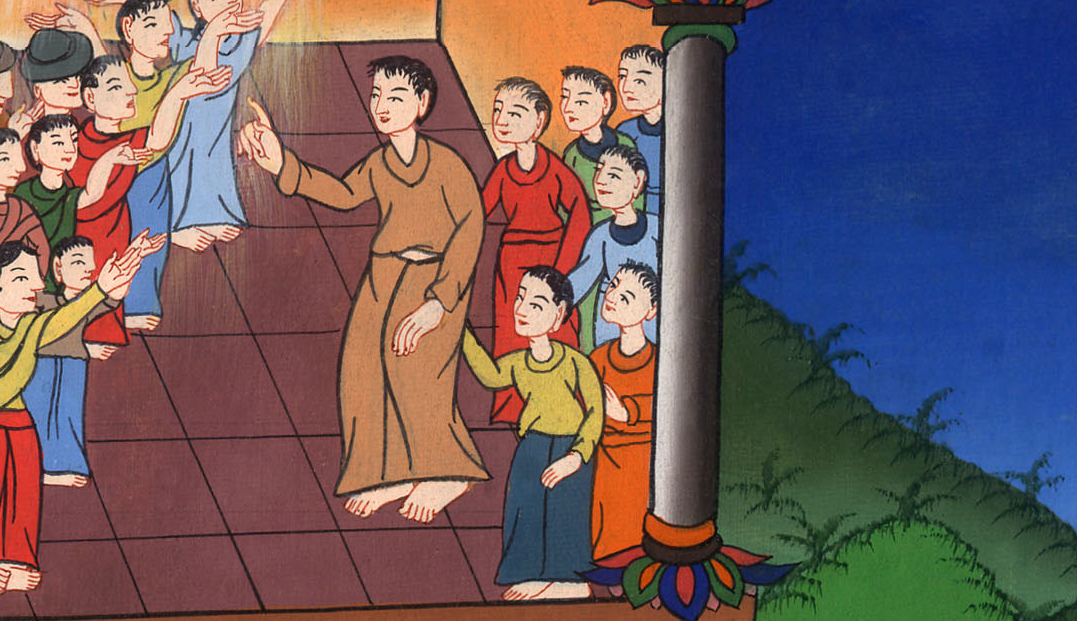 Acts 10:36
38how God anointed Jesus of Nazareth with the Holy Spirit and with power, who went about doing good and healing all who were oppressed by the devil, for God was with him.
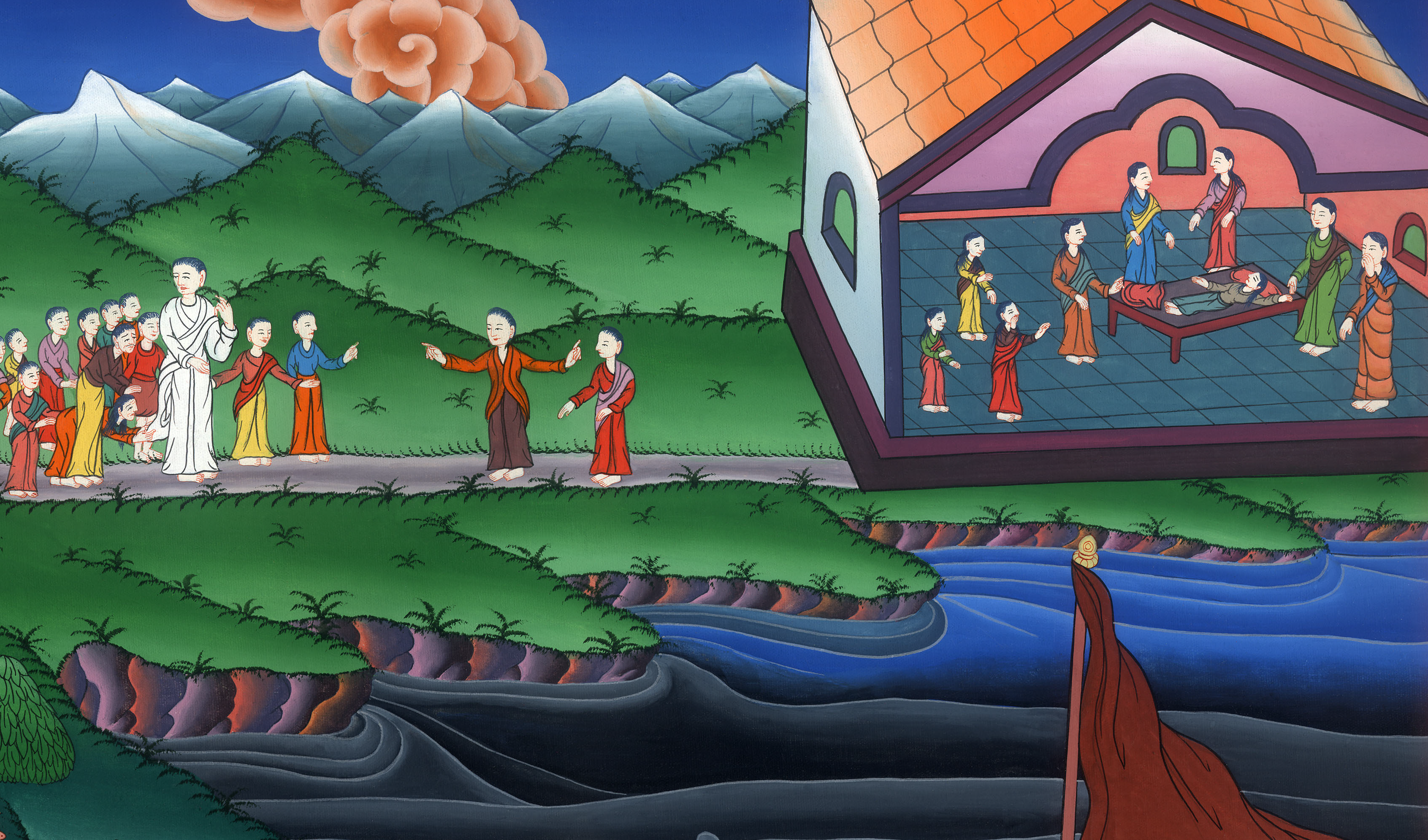 Acts 10:38
39We are witnesses of everything he did both in the country of the Jews and in Jerusalem; whom they also killed, hanging him on a tree. 40God raised him up the third day
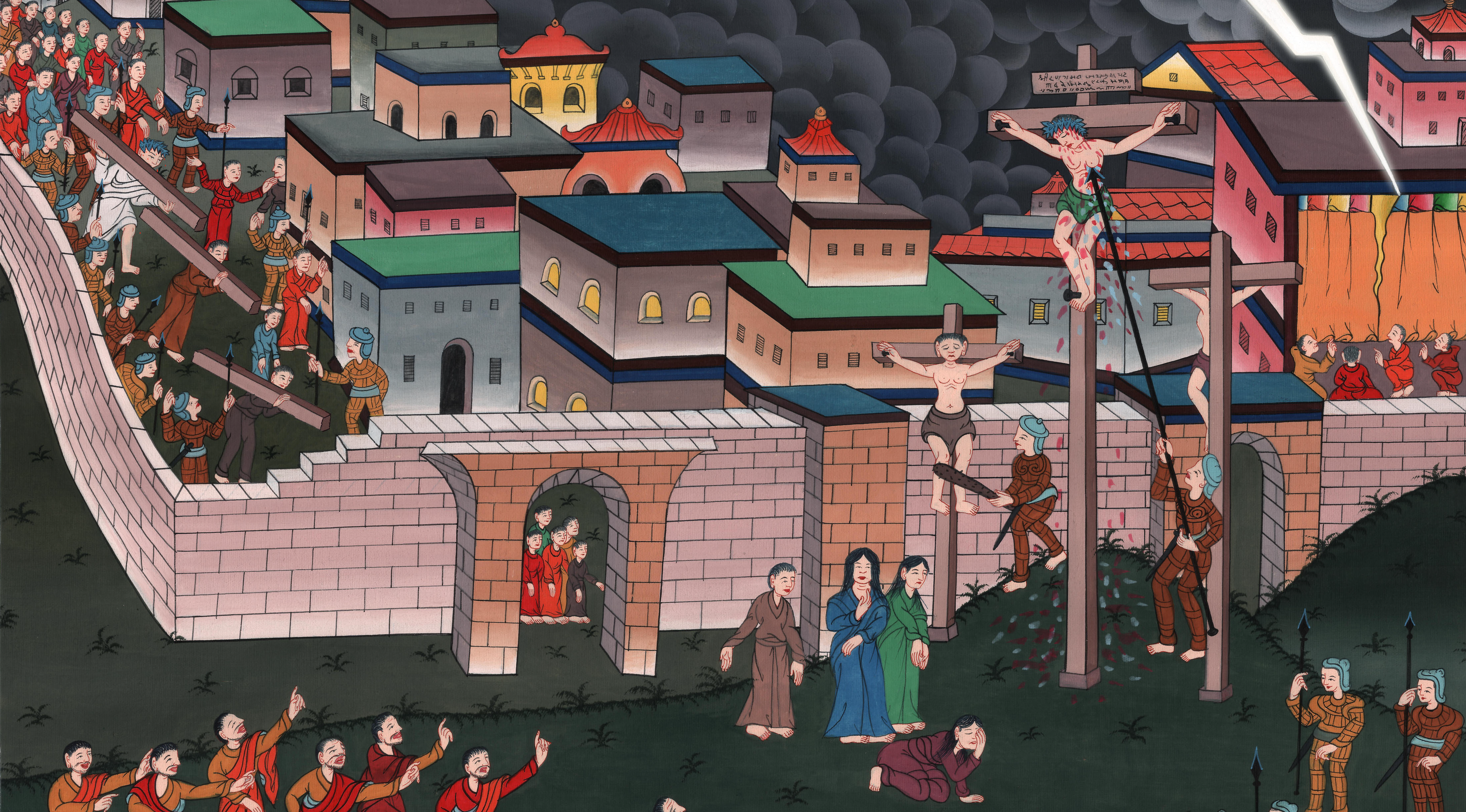 Acts 10:39,40
God allowed Jesus to be seen. 41But he wasn’t seen by all the people. He was seen only by us. We are witnesses whom God had already chosen. We ate and drank with him after he rose from the dead.
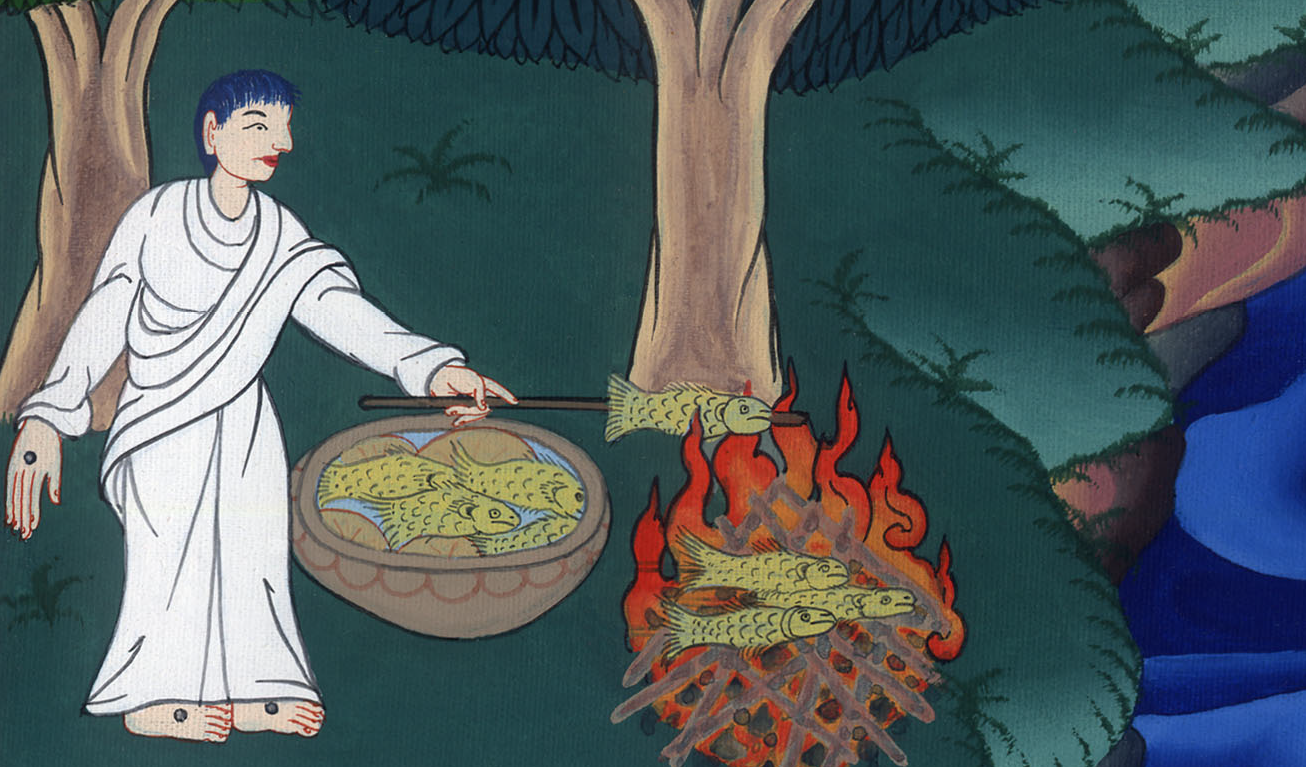 མཛད་པ། 10:41
Acts
42He commanded us to preach to the people and to testify that this is he who is appointed by God as the Judge of the living and the dead.
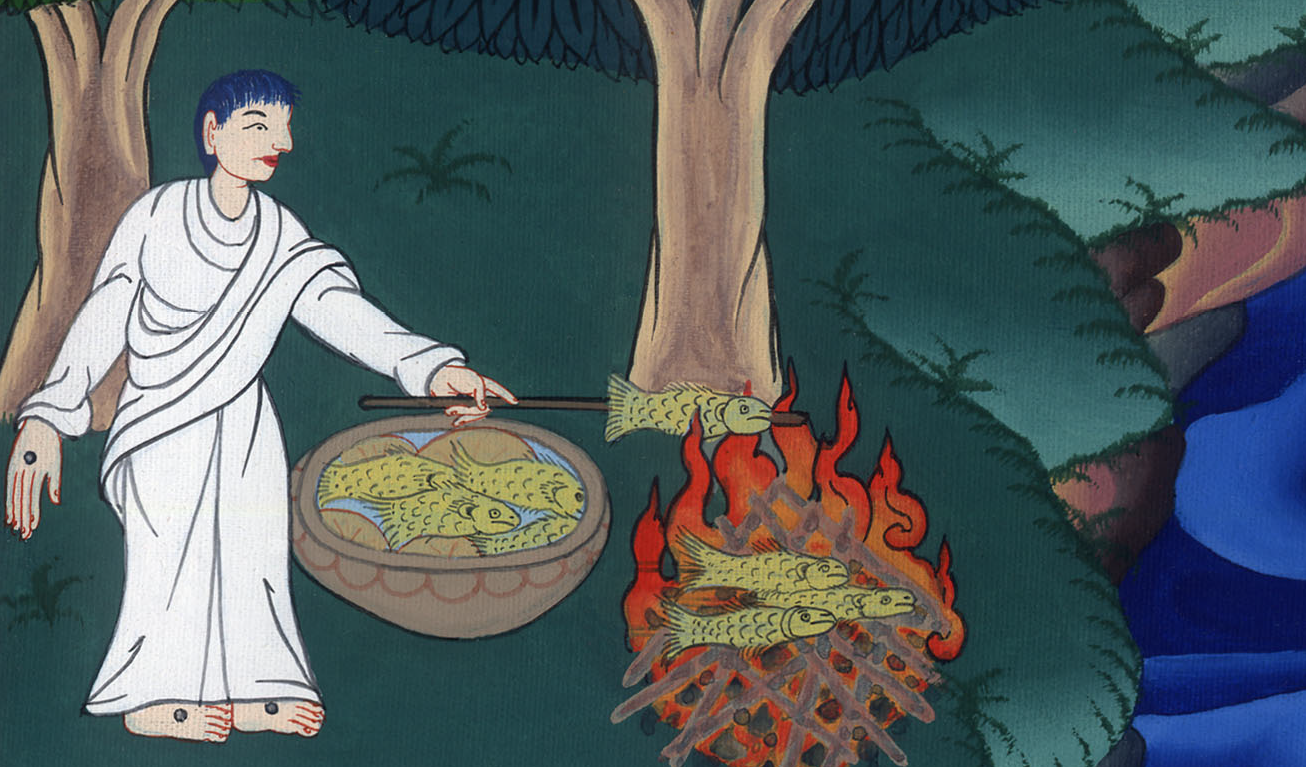 Acts 10:42
43All the prophets testify about him, that through his name everyone who believes in him will receive remission of sins.”
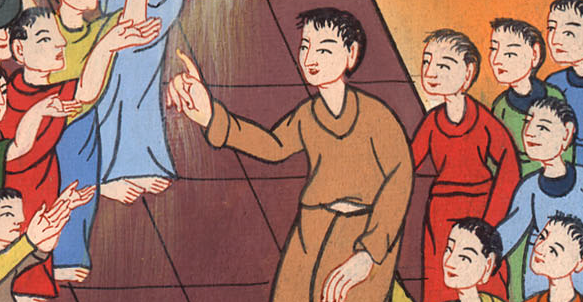 Acts 10:43
44While Peter was still speaking, the Holy Spirit came on all who heard the message.
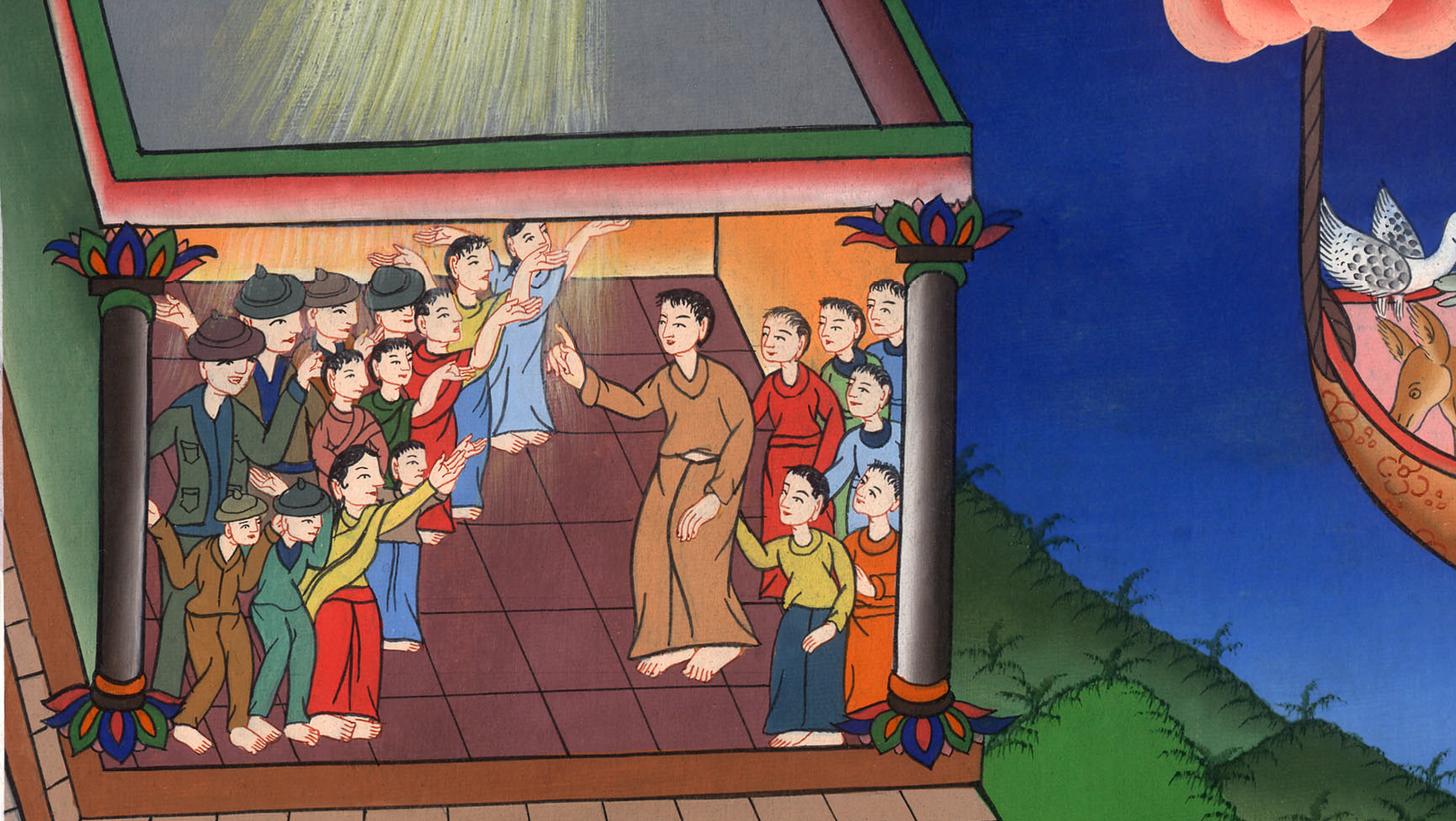 Acts 10:44
45They of the circumcision who believed were amazed, as many as came with Peter, because the gift of the Holy Spirit was also poured out on the Gentiles.
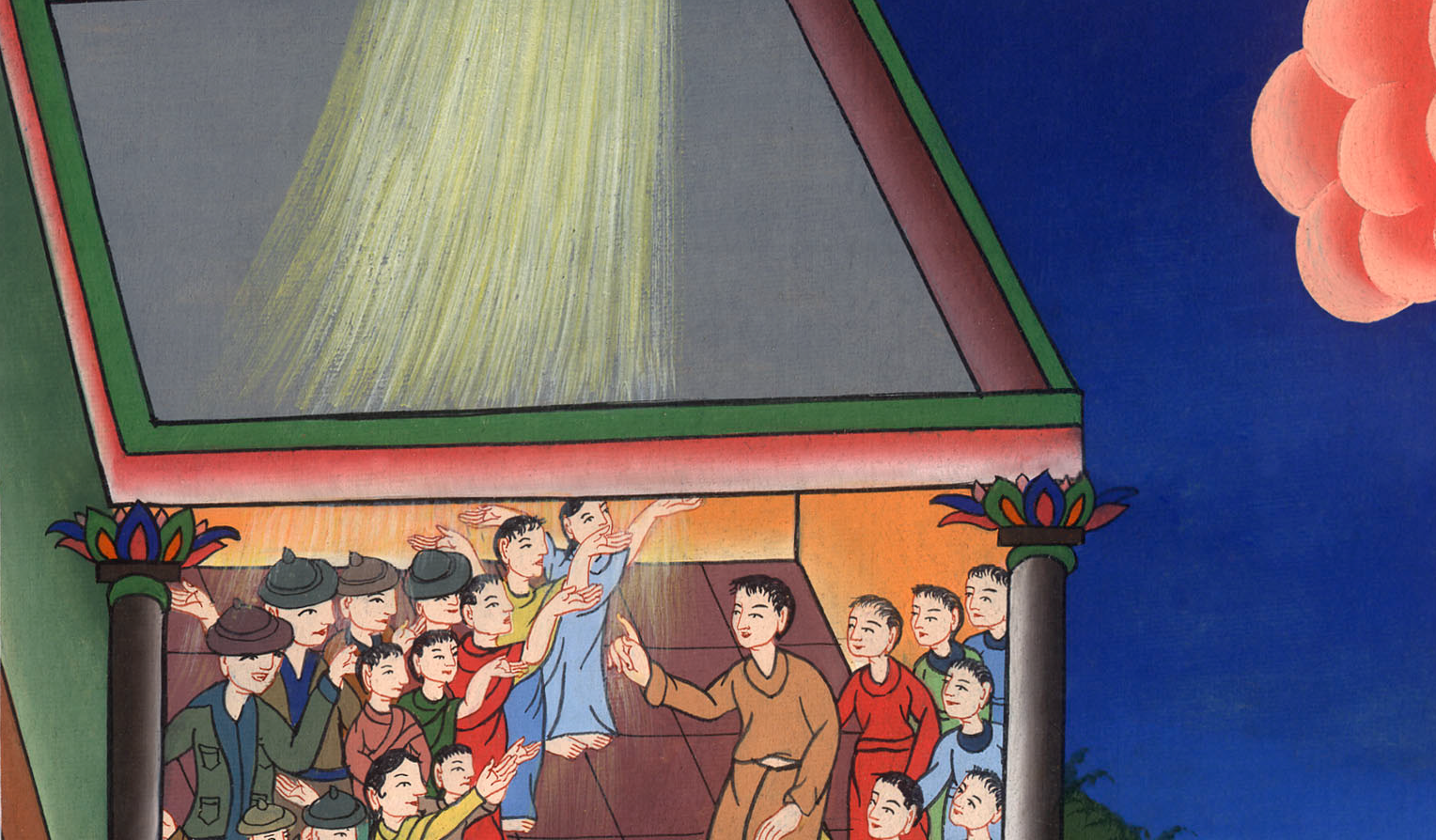 Acts 10:45
46For they heard them speaking in other languages and magnifying God.
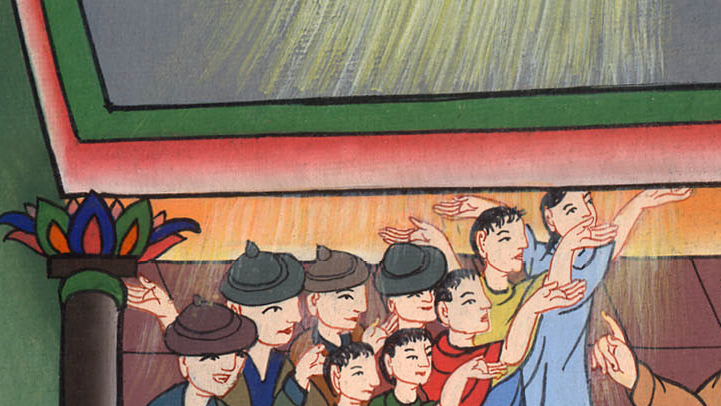 Acts 10:46
Then Peter answered, 47“Can anyone forbid these people from being baptized with water? They have received the Holy Spirit just like us.”
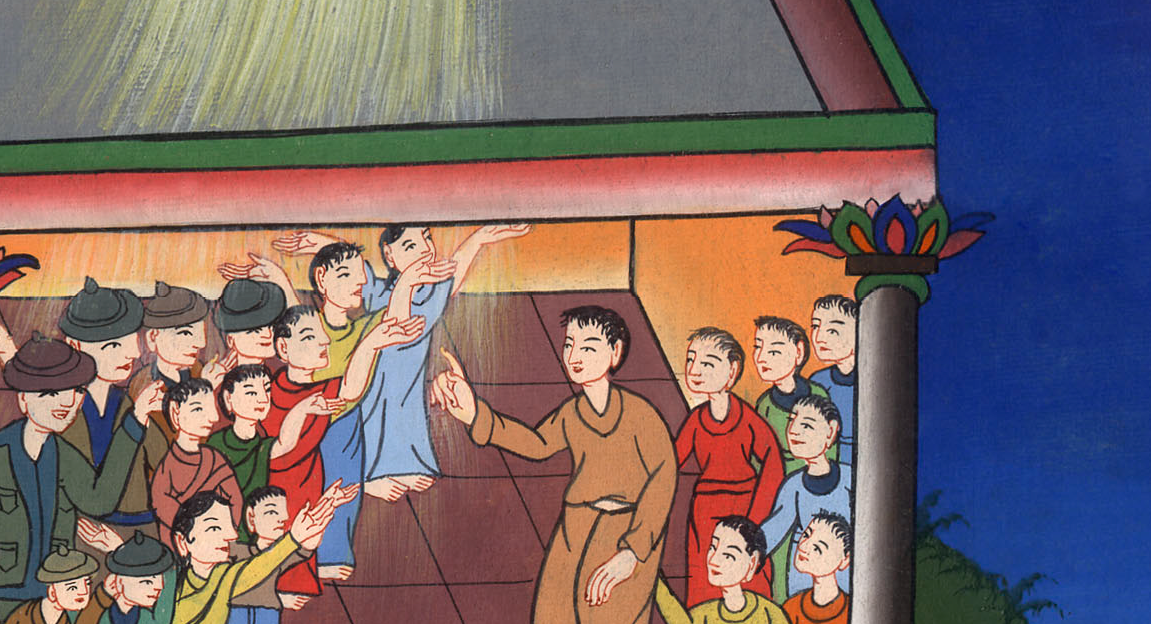 Acts 10:47
48He commanded them to be baptized in the name of Jesus Christ. Then they asked him to stay some days.
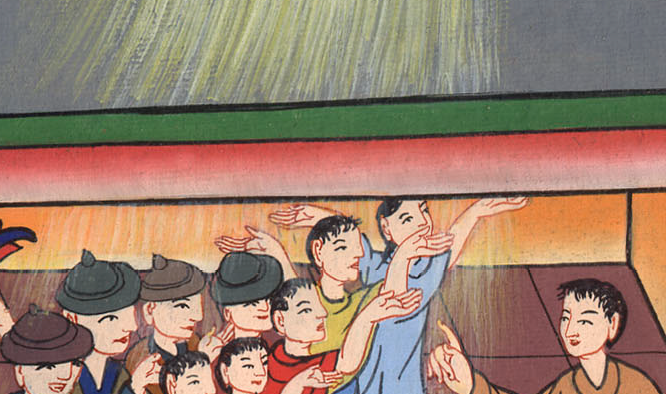 Acts 10:48
(When peter returned to Jerusalem, The Jews there were unhappy about Peter preaching to Gentiles.)He finally told them:
15“As I began to speak, the Holy Spirit came on them. He came just as he had come on us at the beginning.
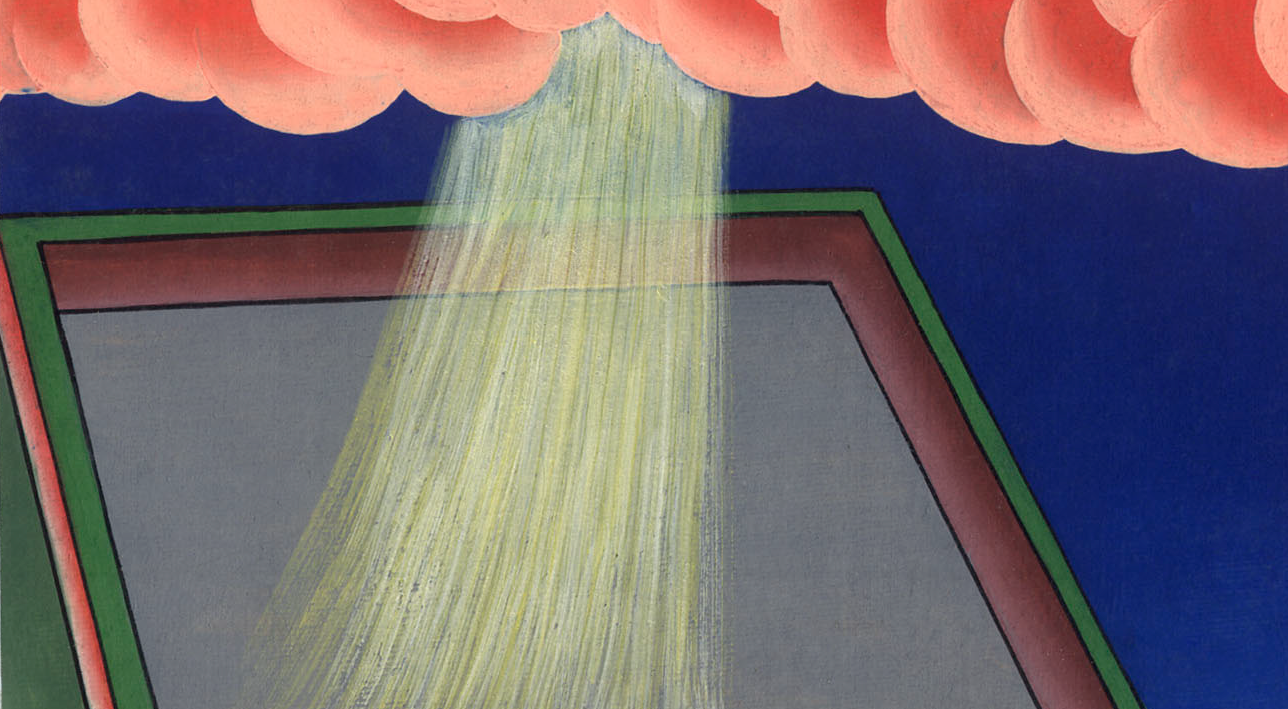 Acts 11:15
17God gave them the same gift he gave those of us who believed in the Lord Jesus Christ. So who was I to think that I could stand in God’s way?”
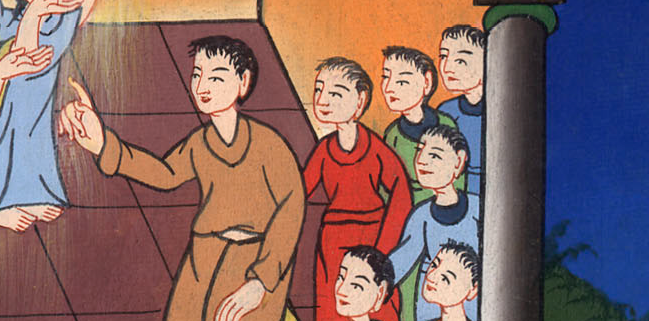 Acts 11:17
18When they heard this, they didn’t object anymore. They praised God. They said, “So then, God has allowed even Gentiles to turn away from their sins. He did this so that they could live.”
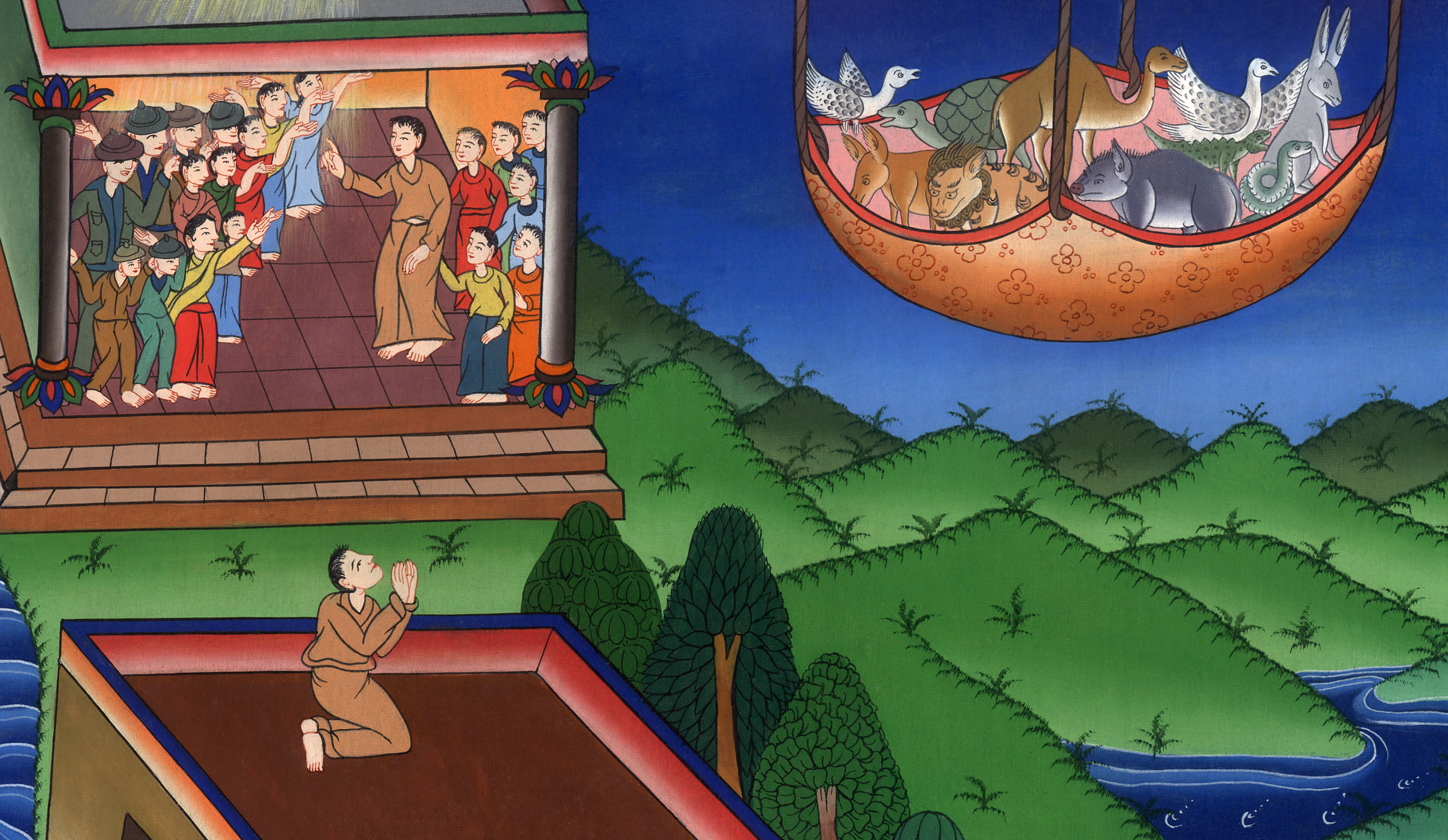 Acts 11:18